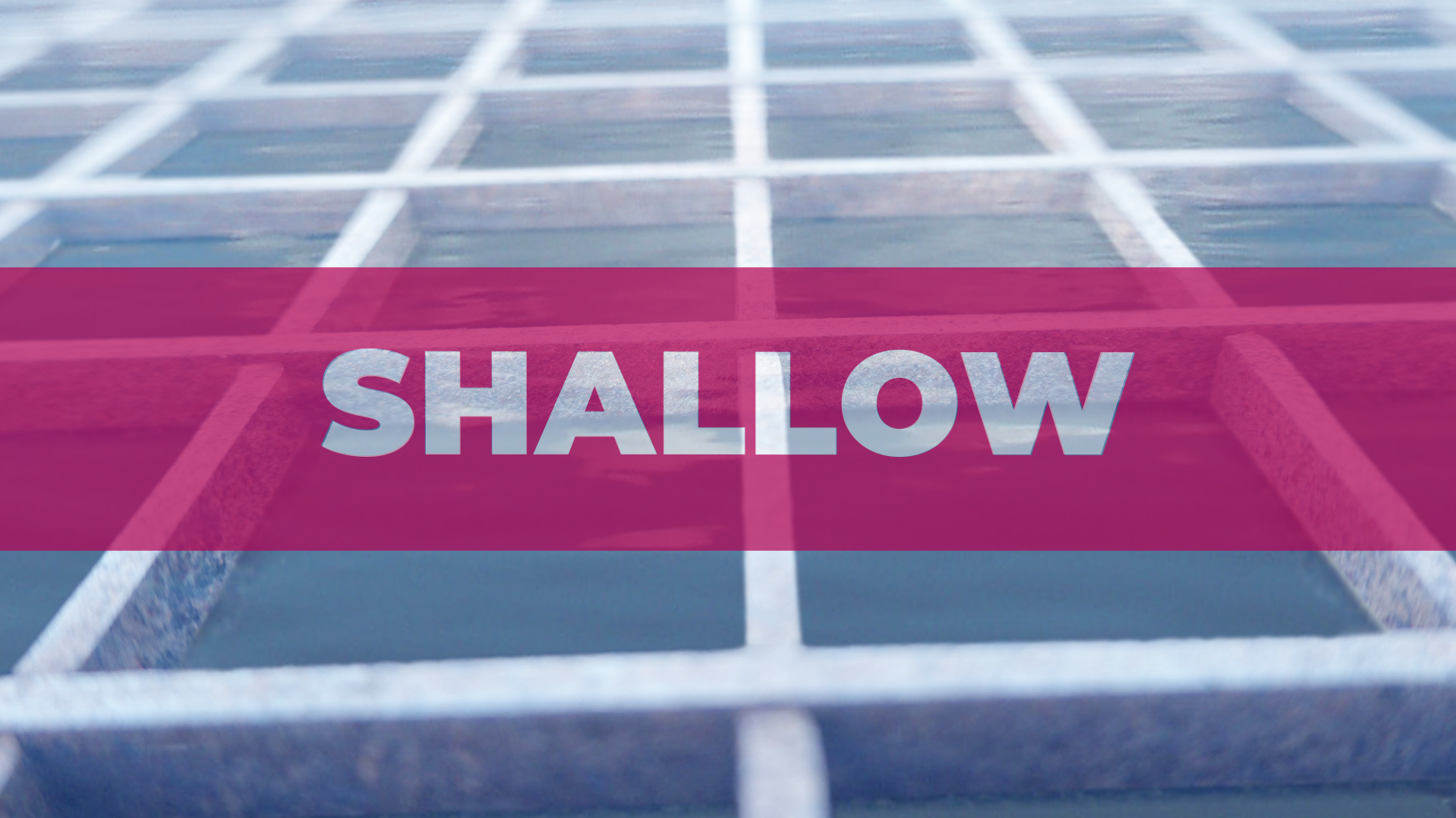 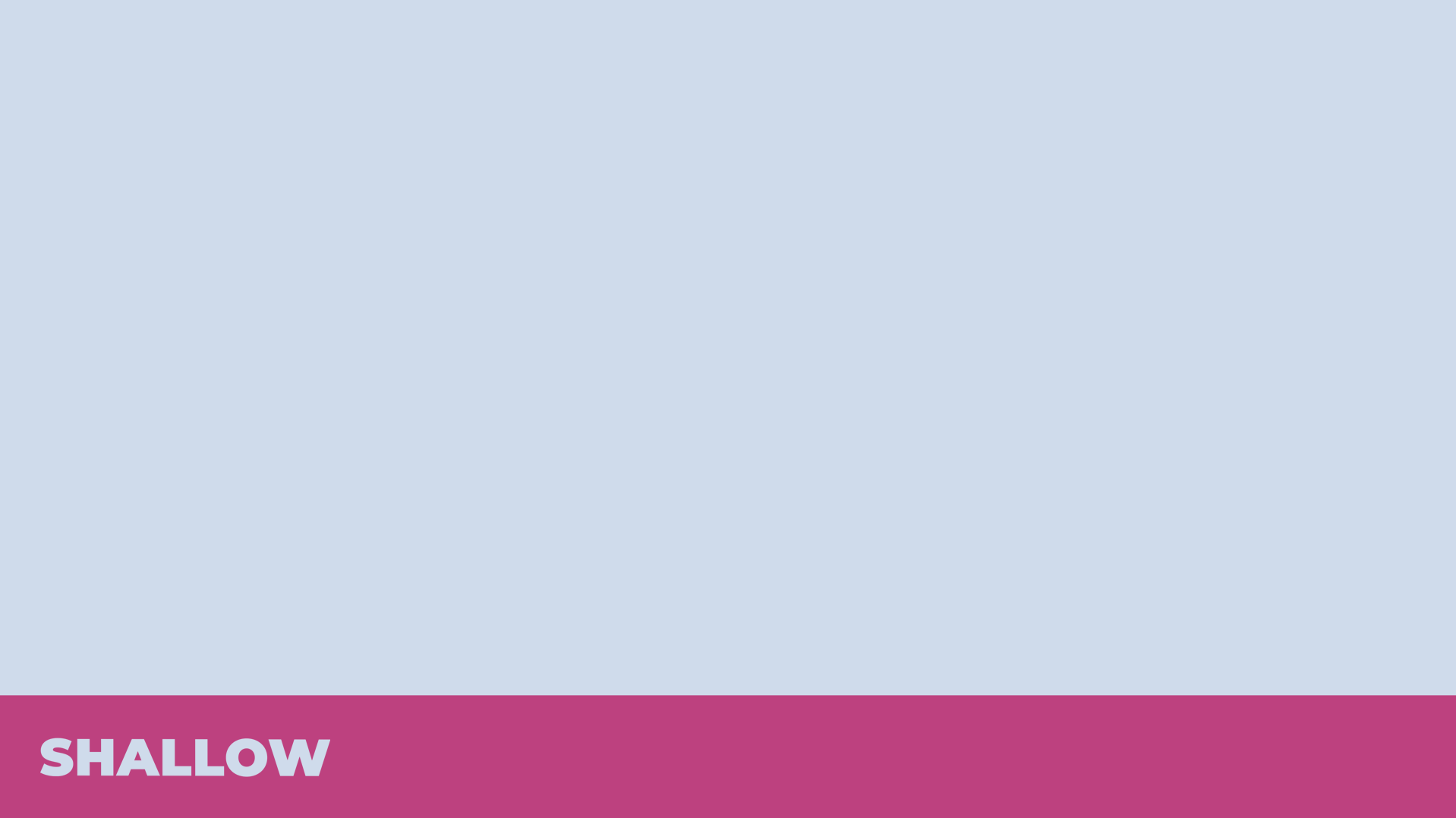 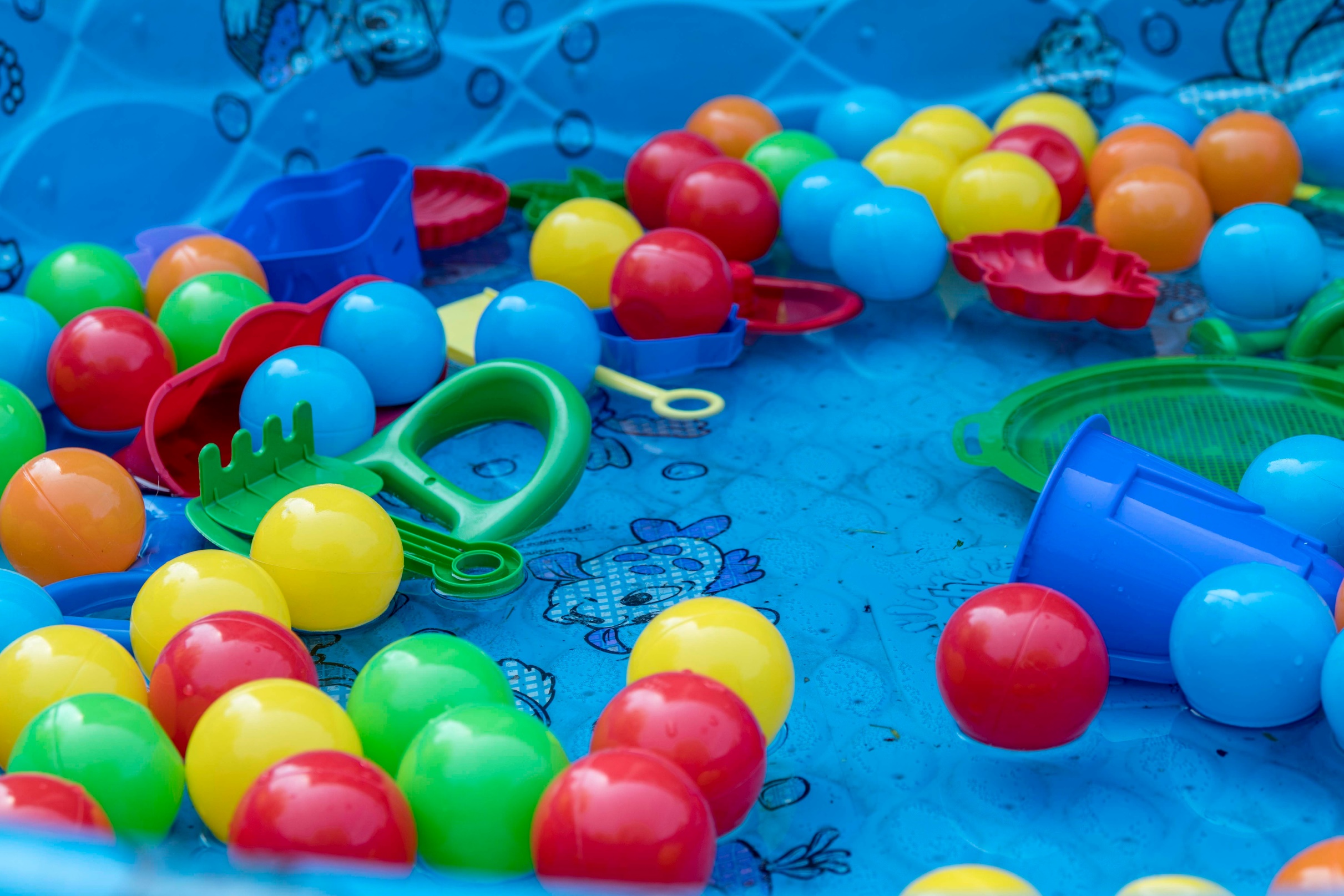 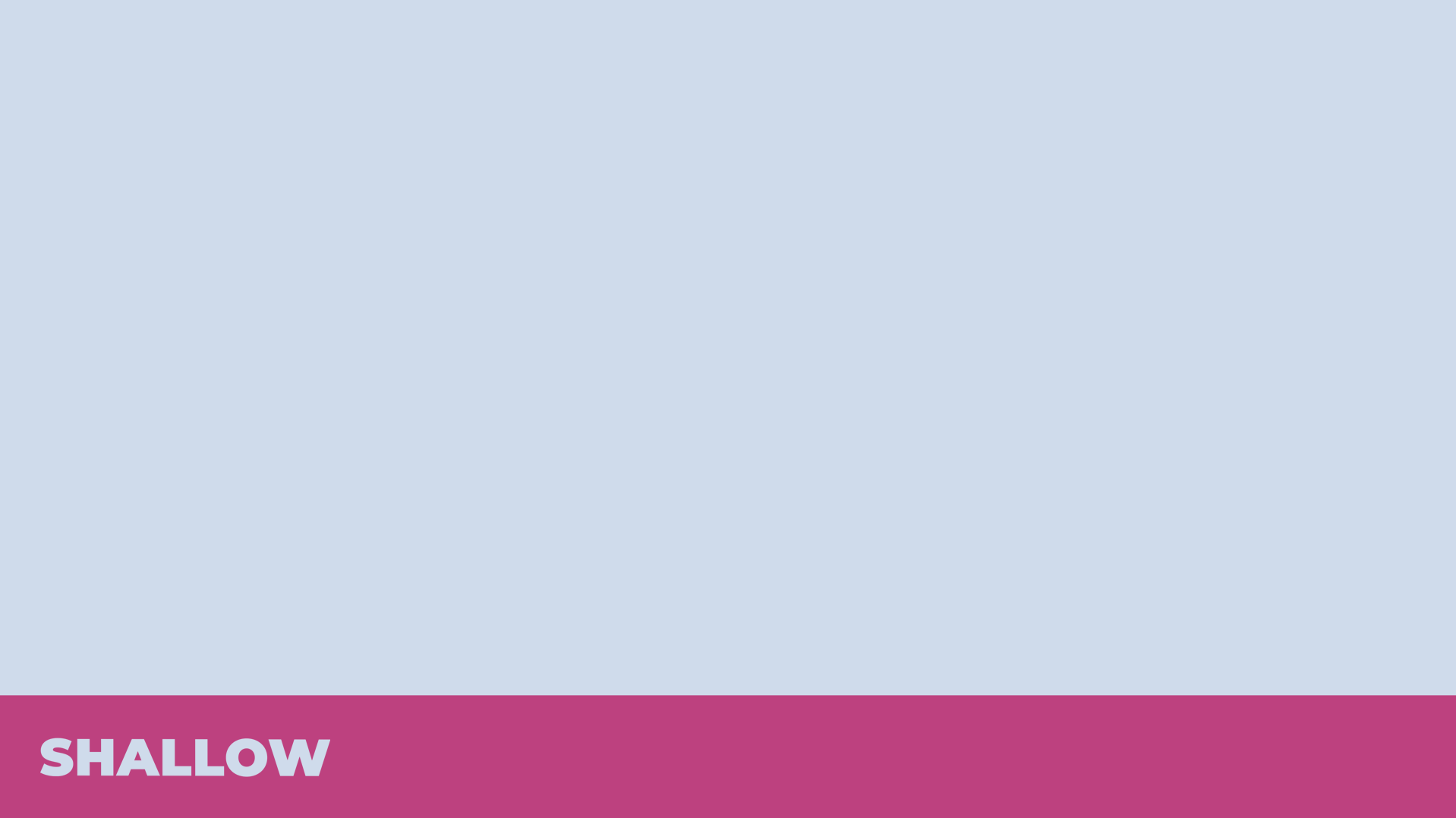 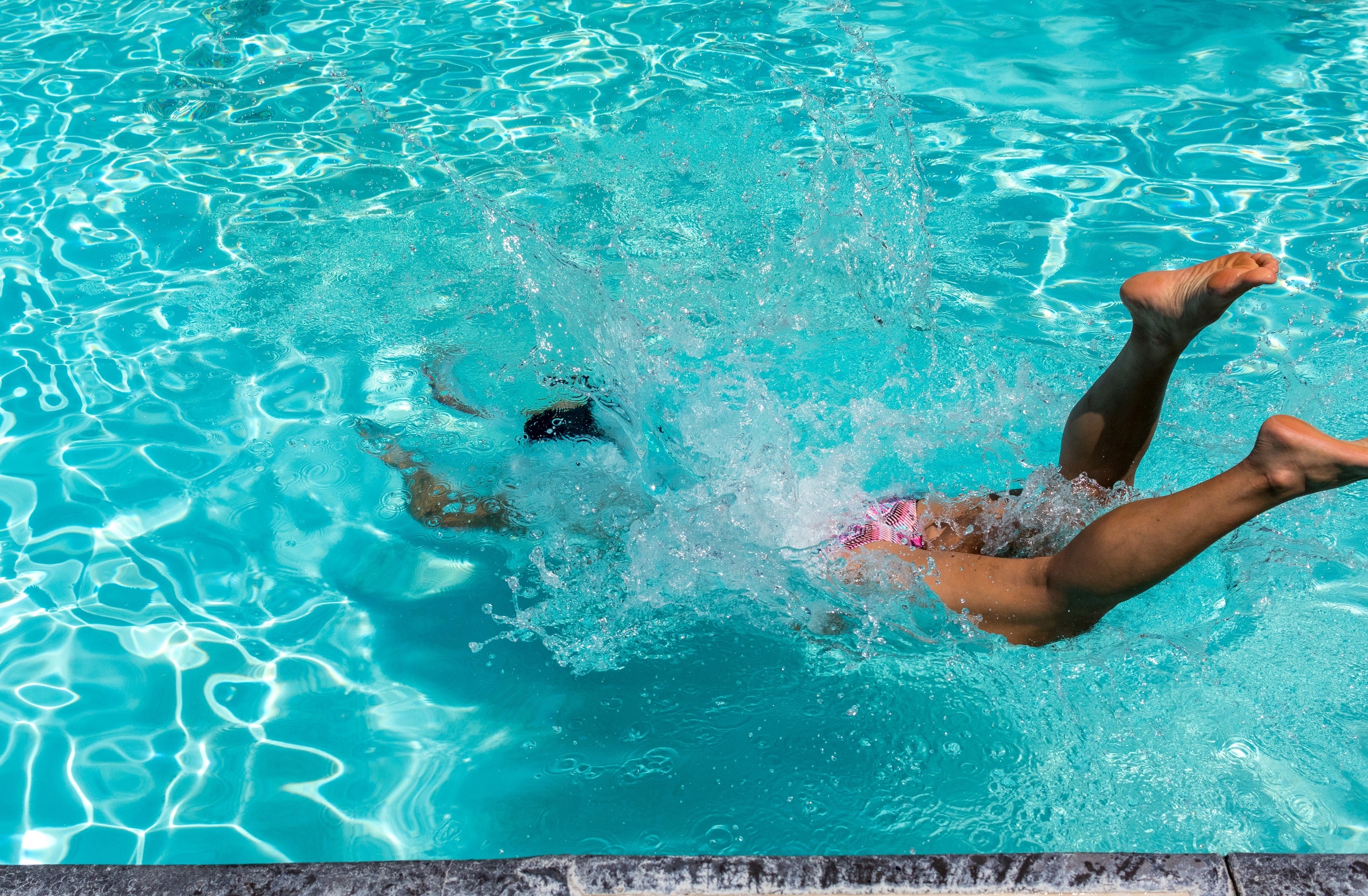 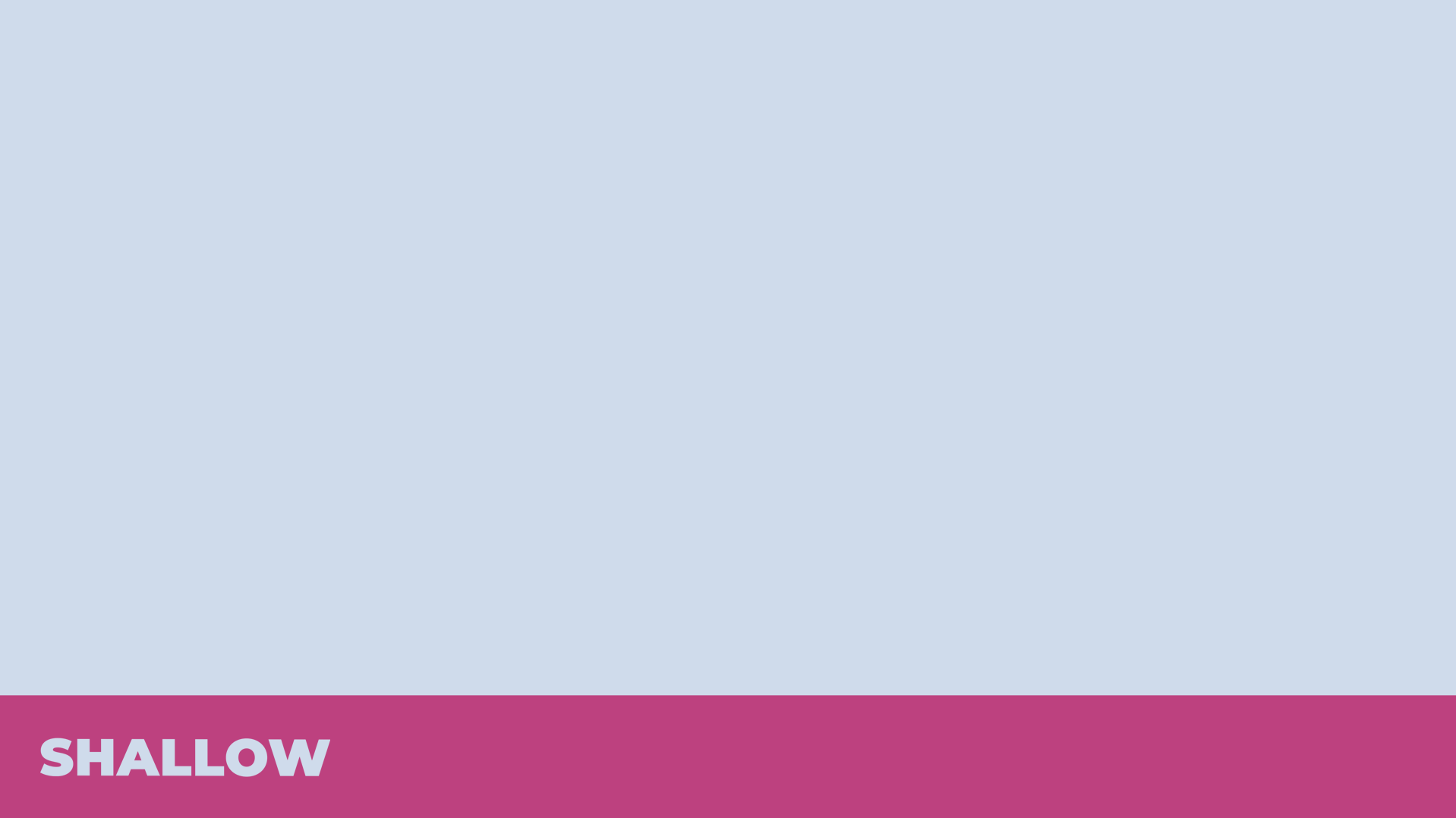 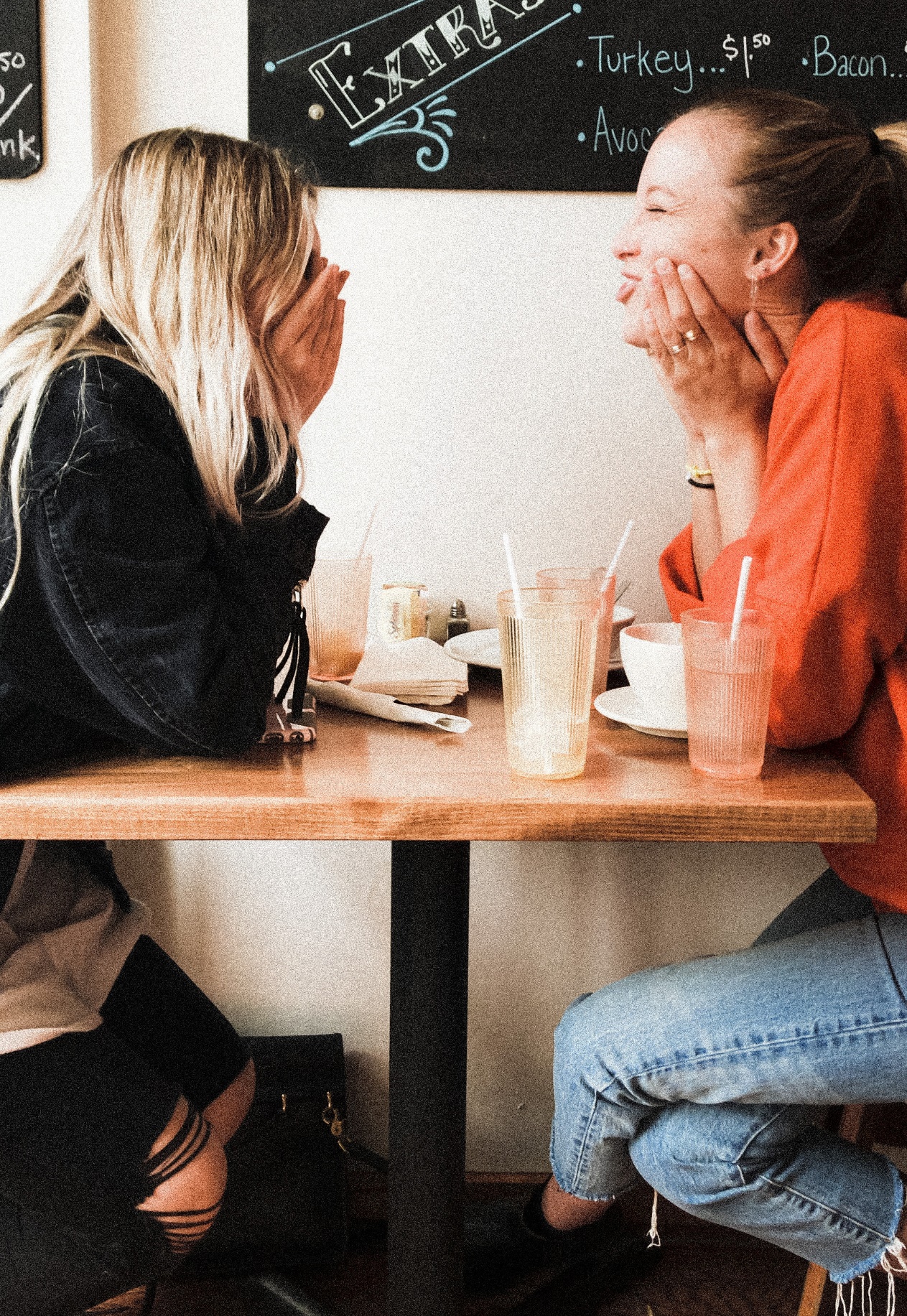 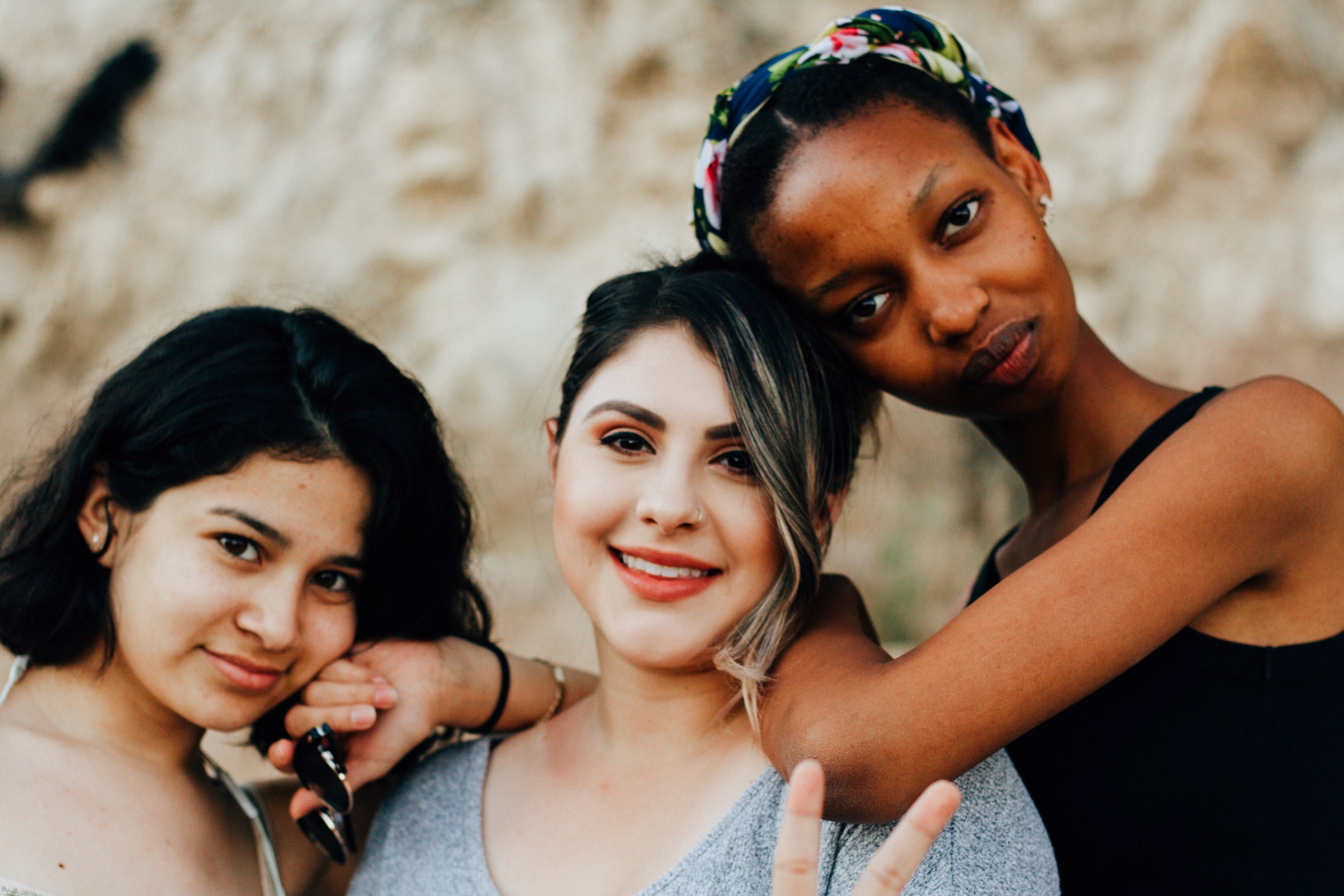 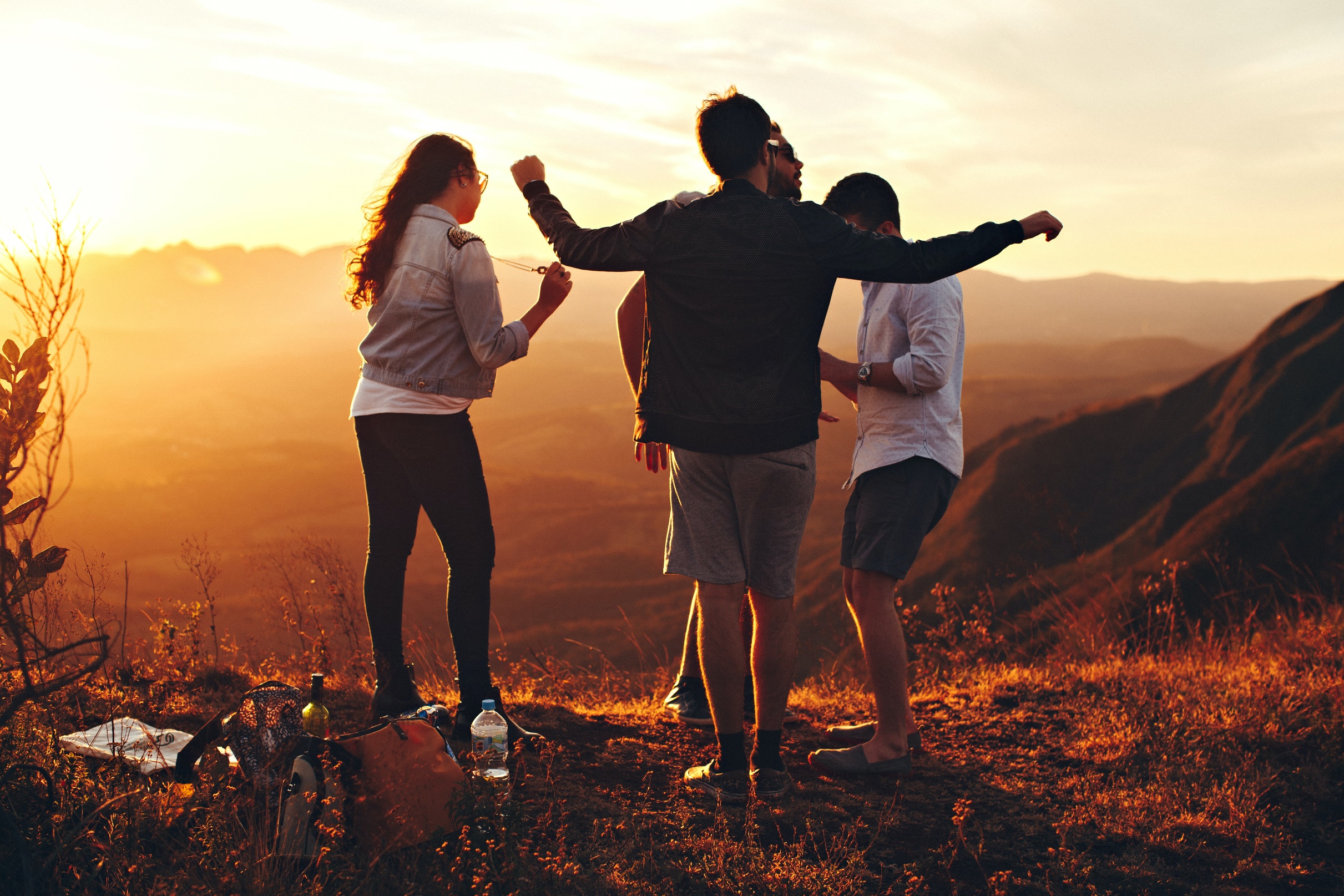 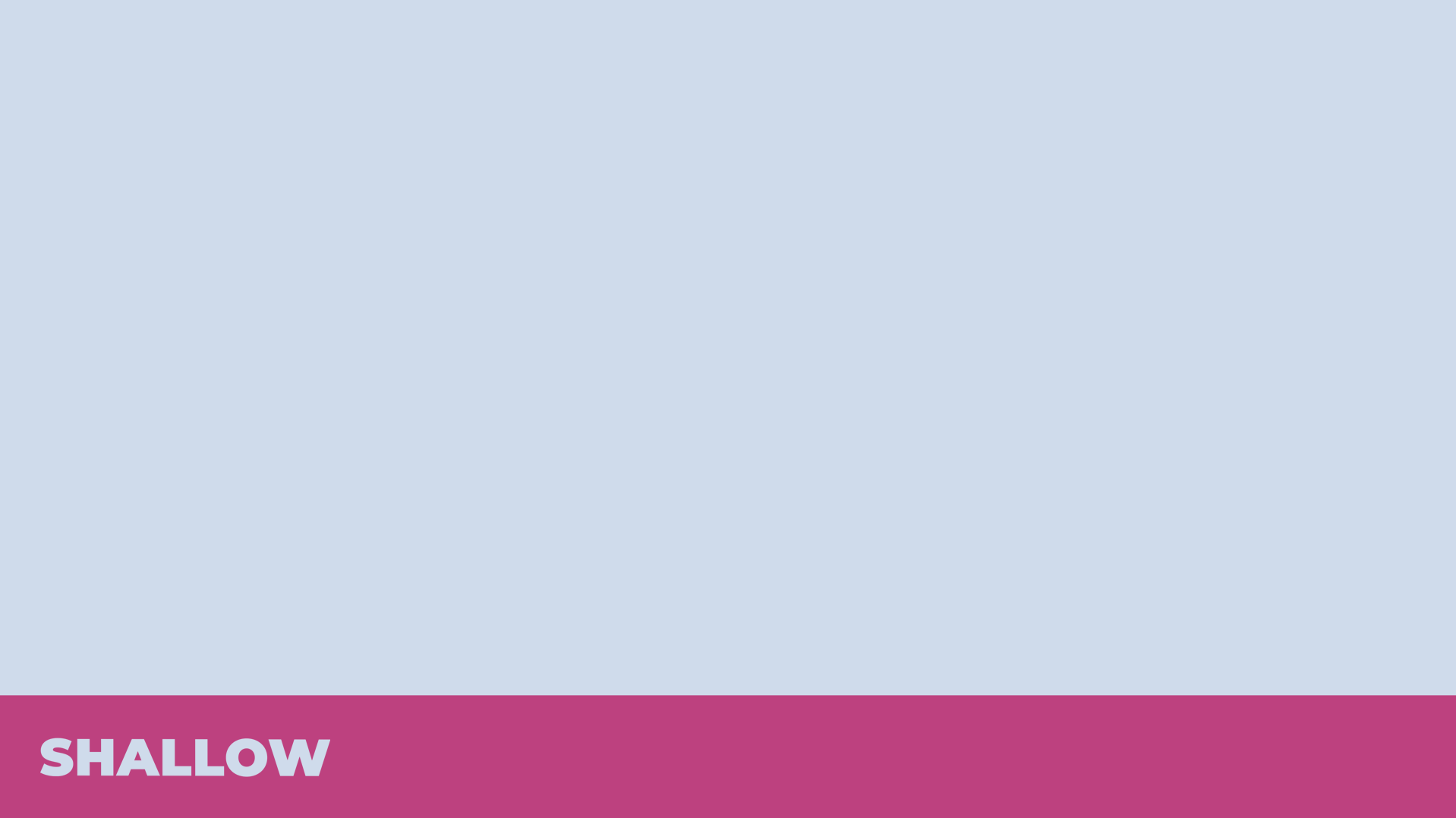 Then God said, “Let Us make humankind
in Our image, after Our likeness,
so they may rule over the fish of the sea
and the birds of the air
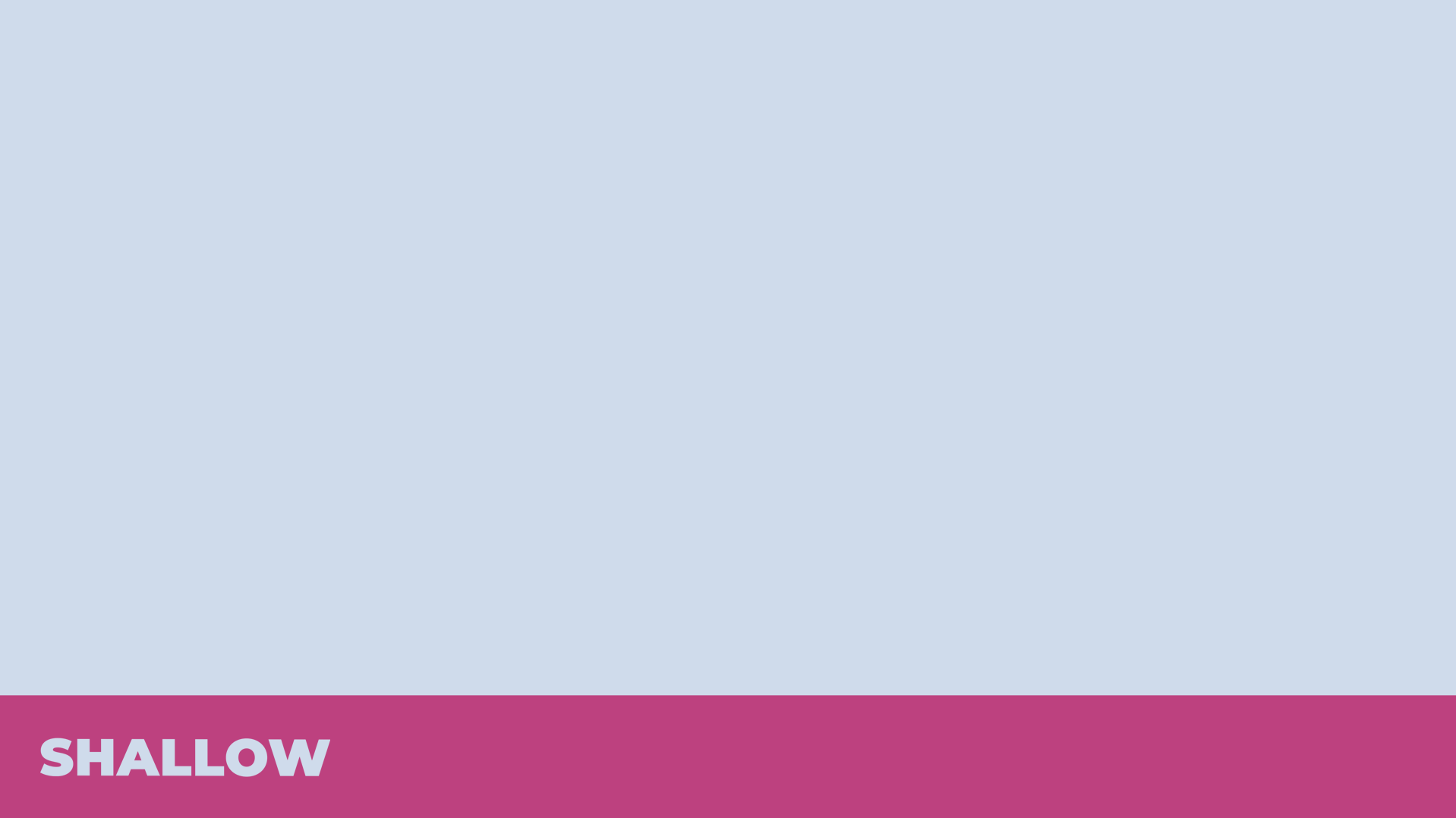 over the cattle, and over all the earth,
and over all the creatures that
move on the earth.
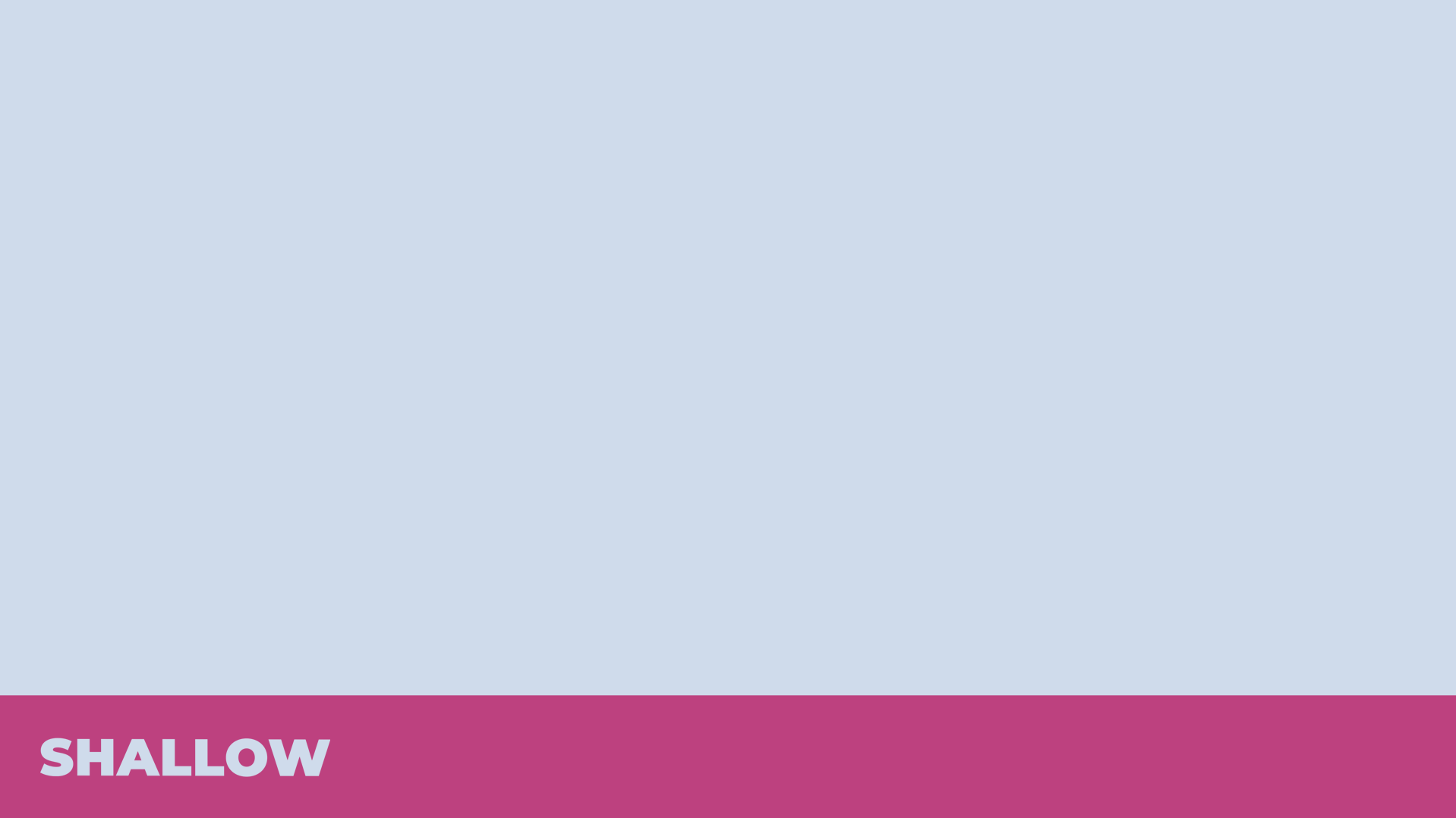 God created humankind in His own image,
in the image of God He created them, 
male and female He created them.
Genesis 1:26-27 NET
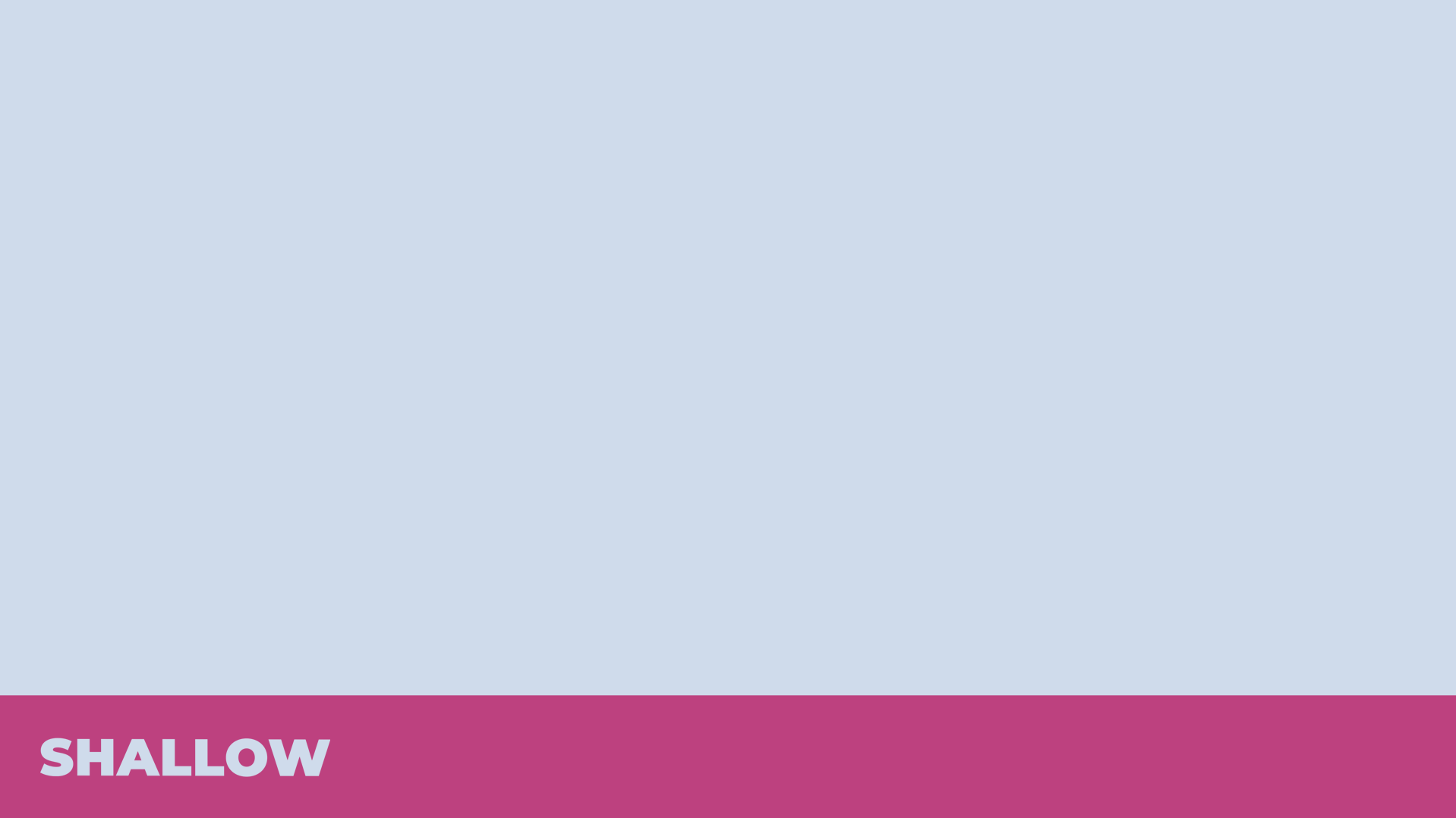 It is not good for the ‘adam’ to be alone.I will make a companion for him who
corresponds to him. Genesis 2:18
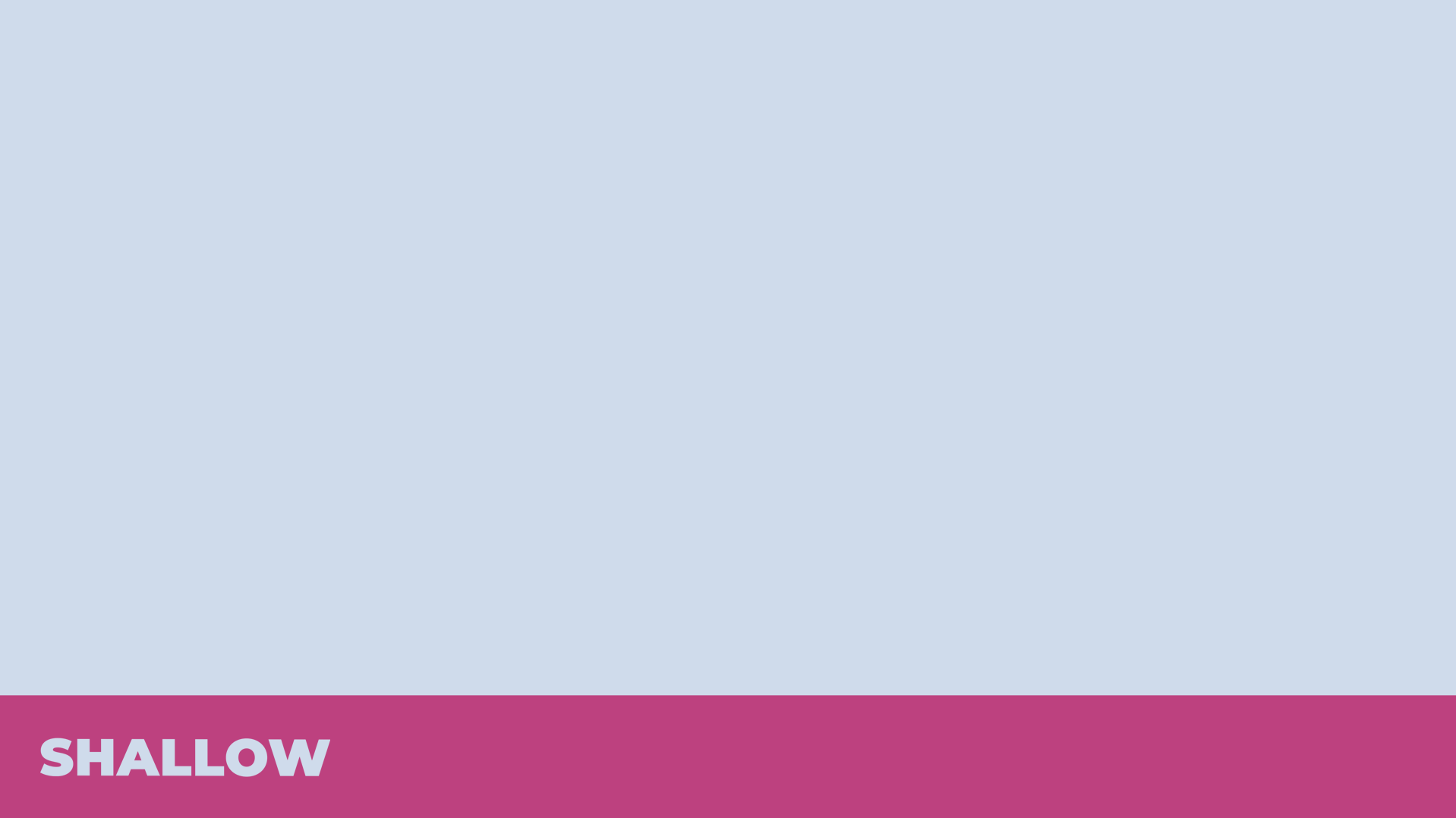 No one climbs alone!
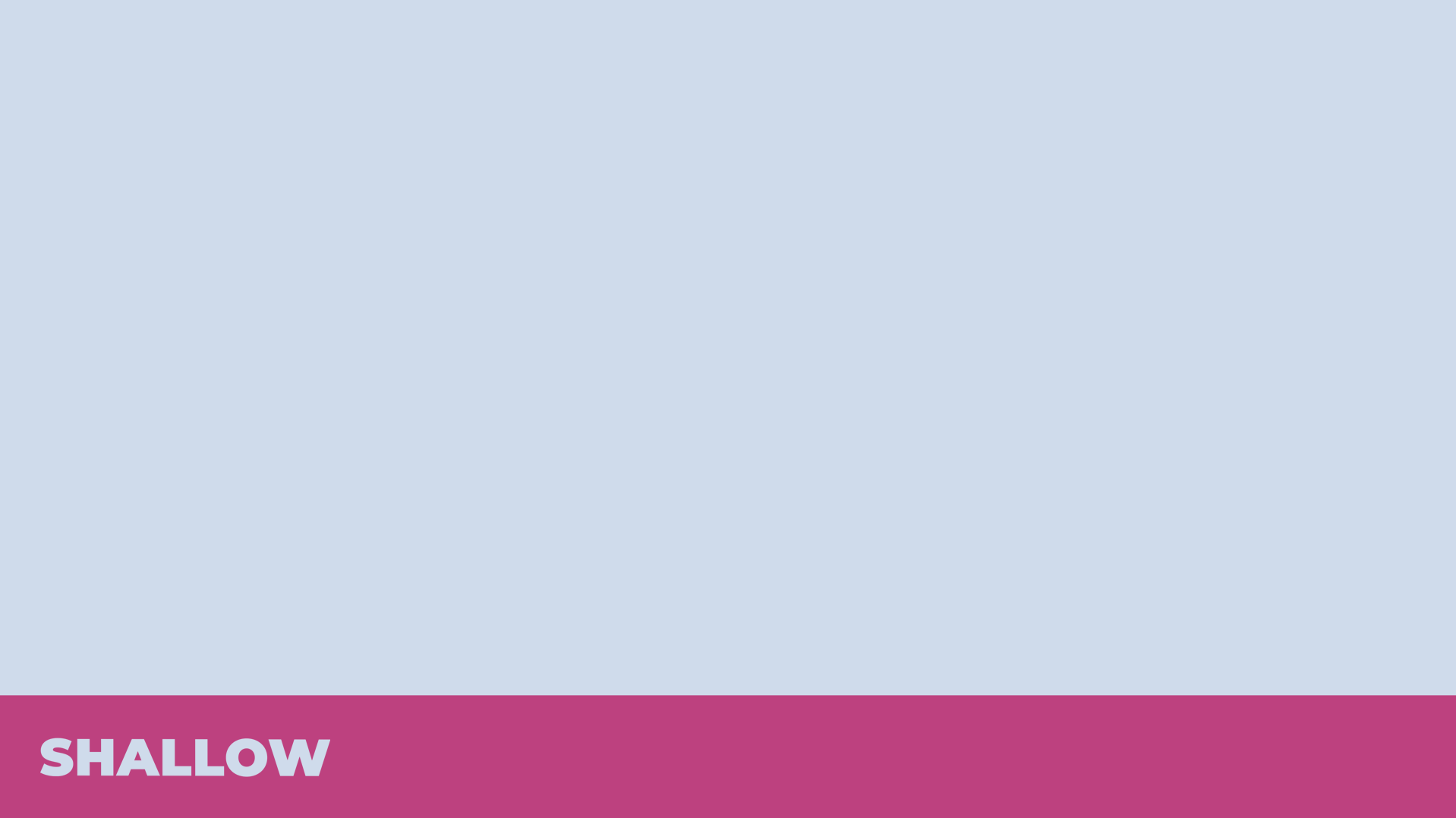 We were meant to be known
and loved by God.
We were meant to be known
and loved by others.
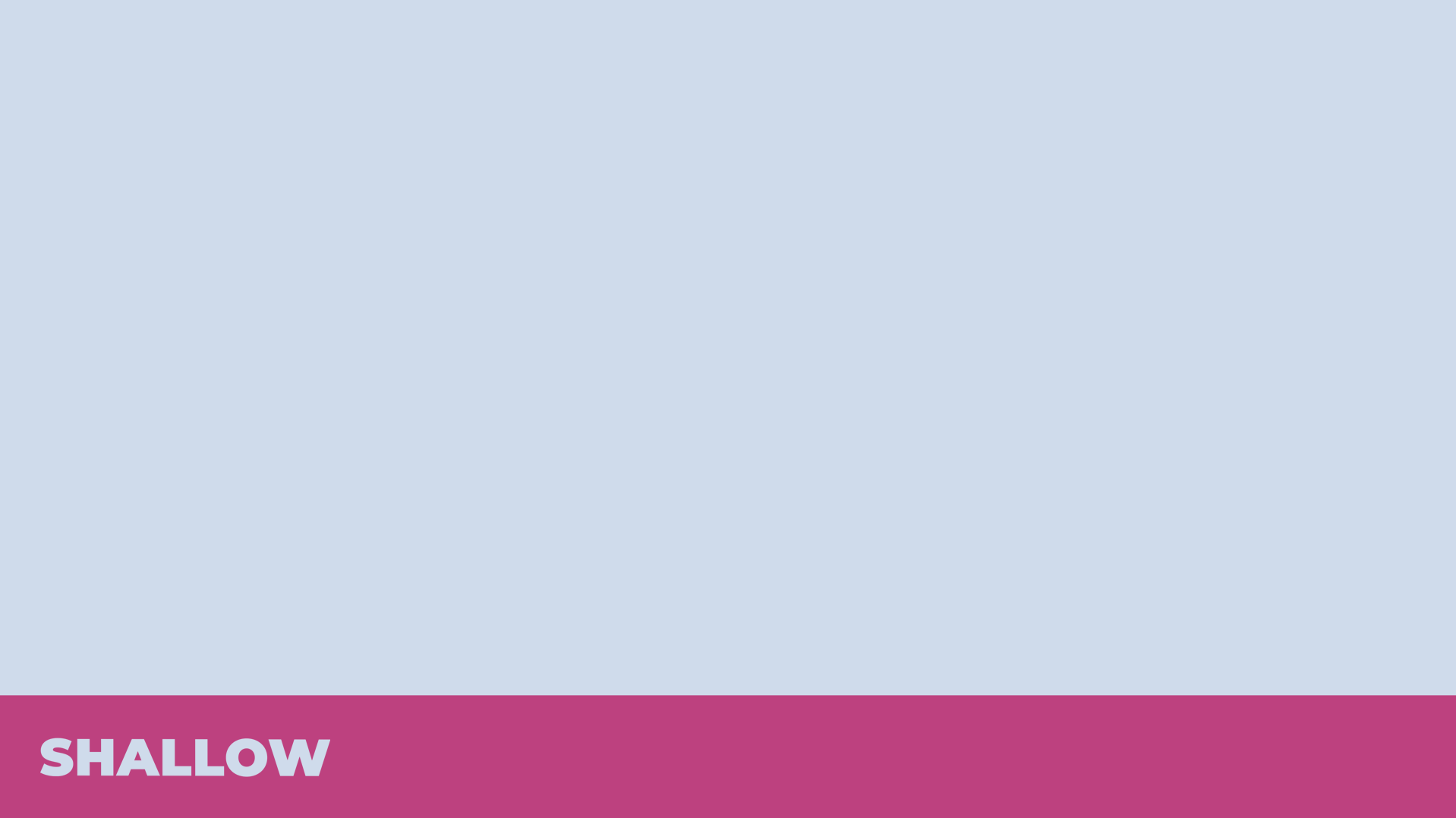 Where do I need to recommit
to my relationships?
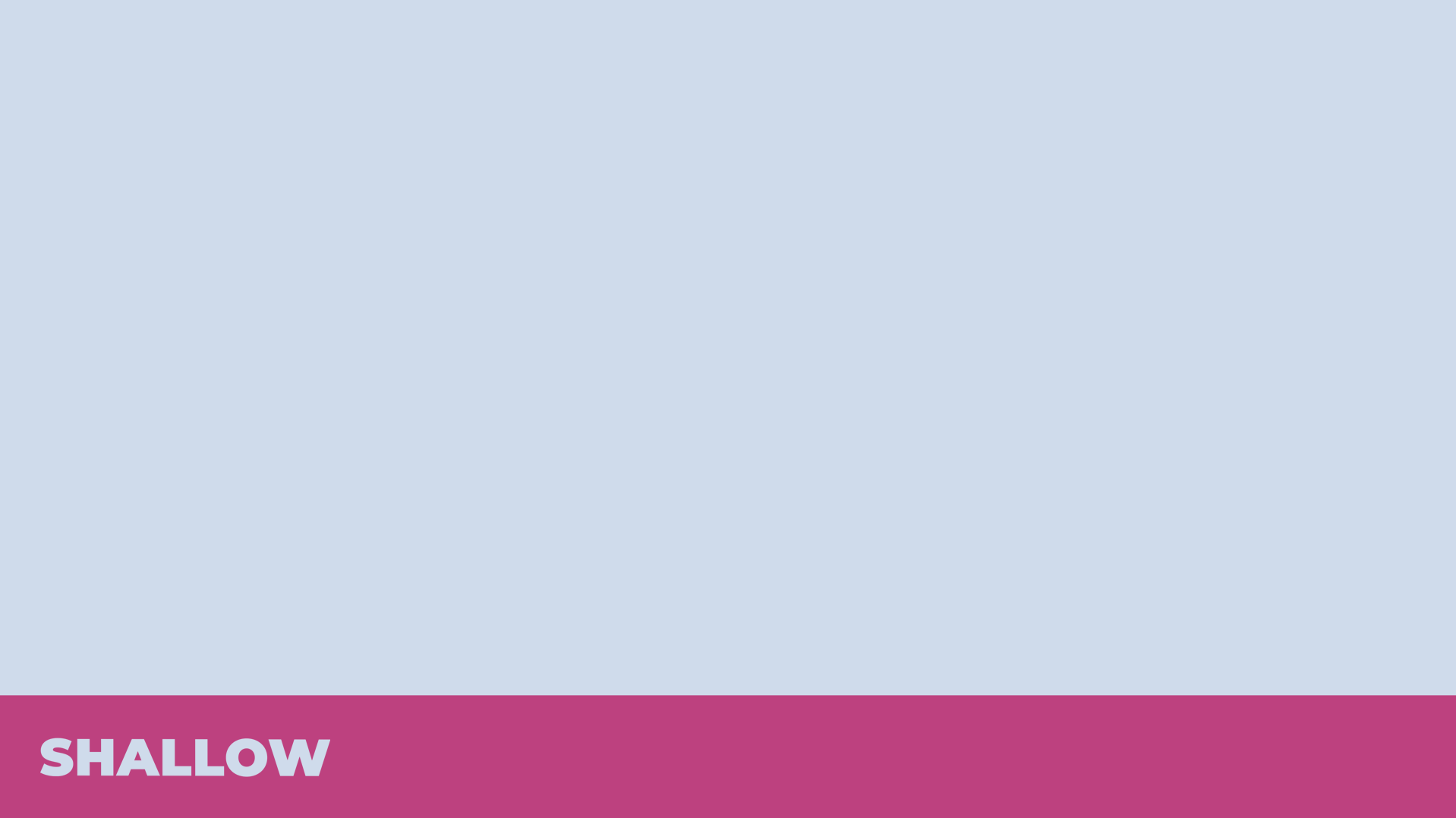 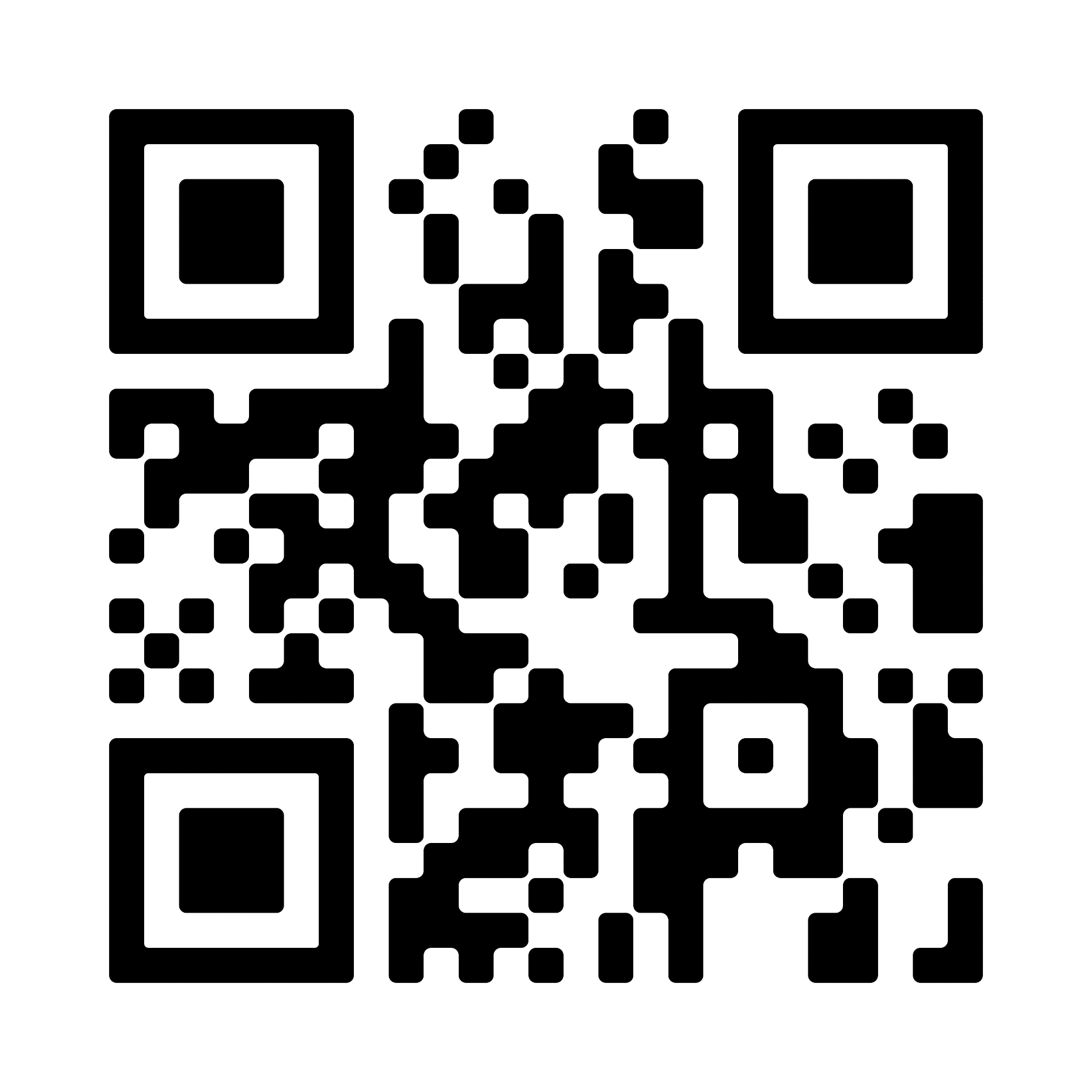 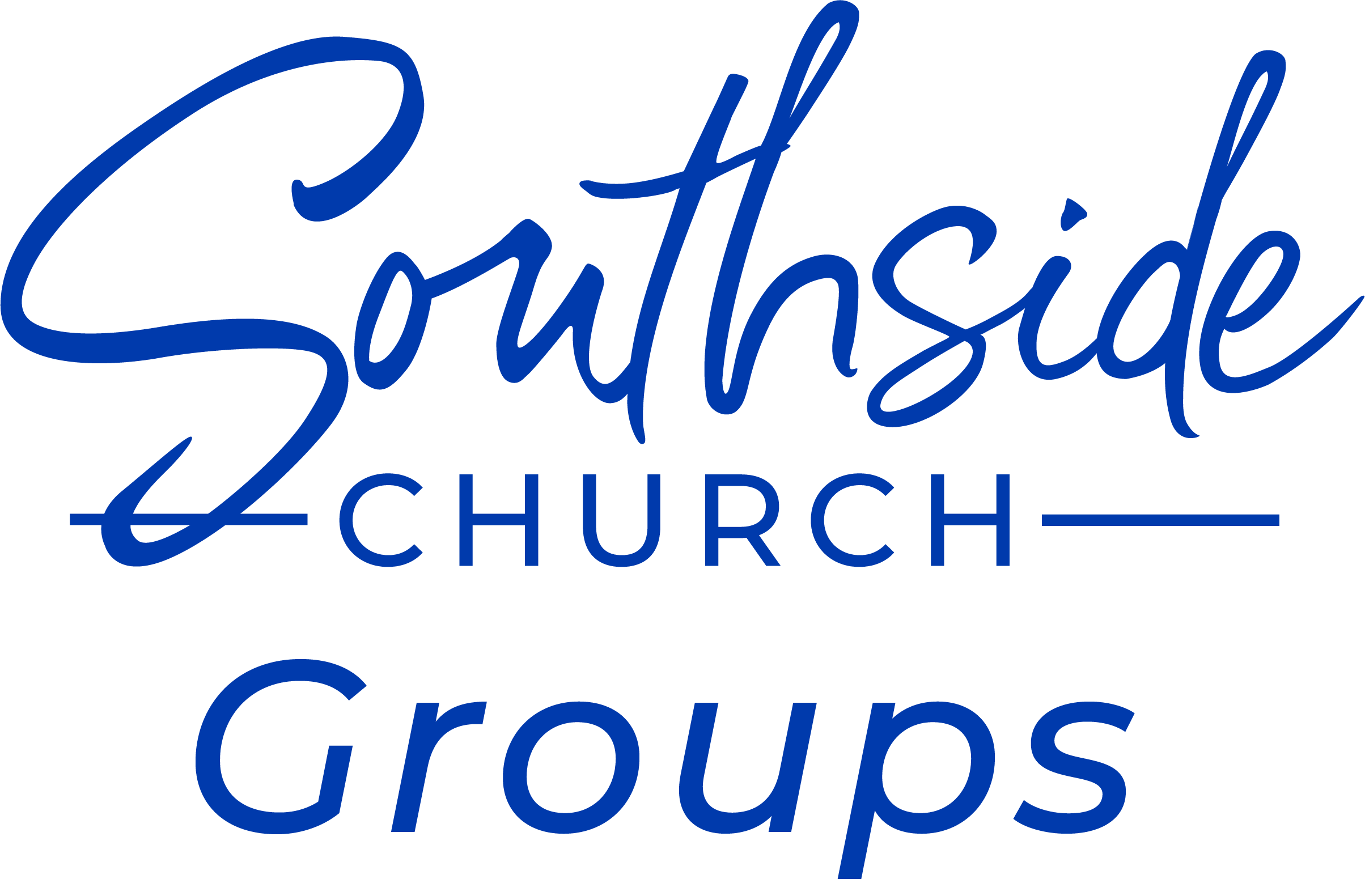 Join a Southside Group today!
southsidechurchva.org/groups
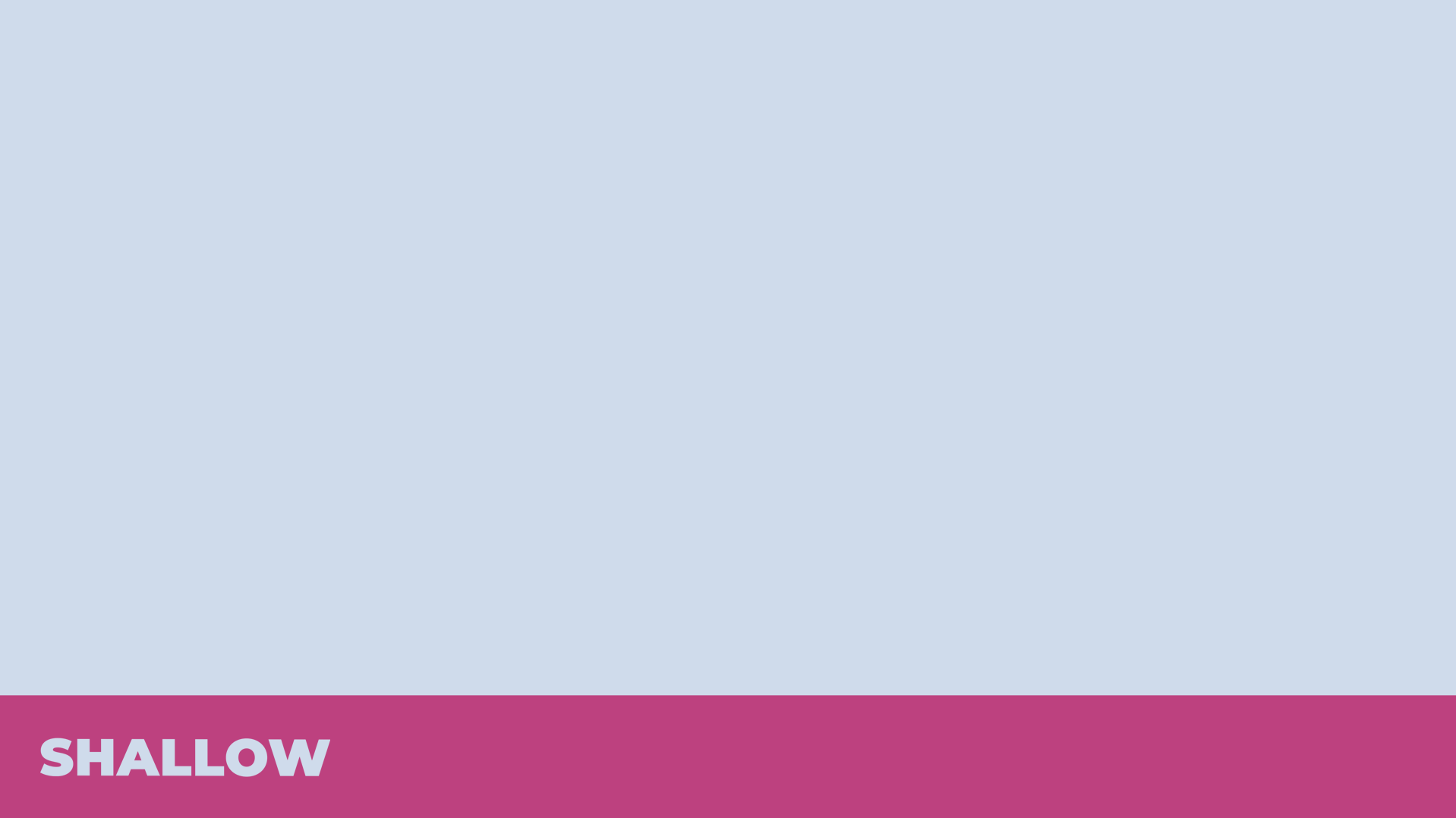 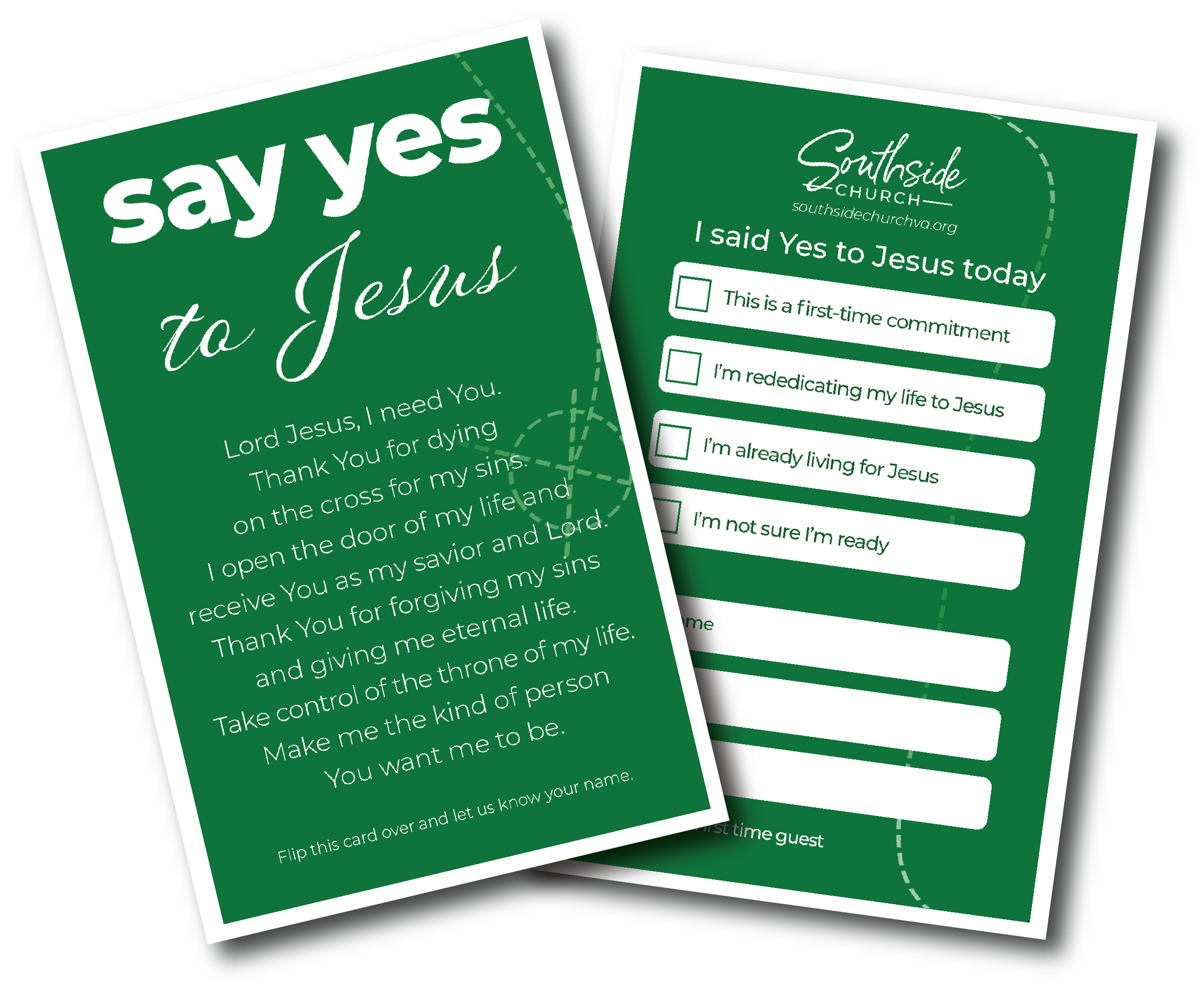